Jesus’ Last WeekA Day of Rejections
Lk 19:1-10, Zacchaeus
Mk 11:1-11, Jesus Triumphal
[Speaker Notes: Only Luke gives us the account of Zachaeus]
Jesus Travels – Sunday
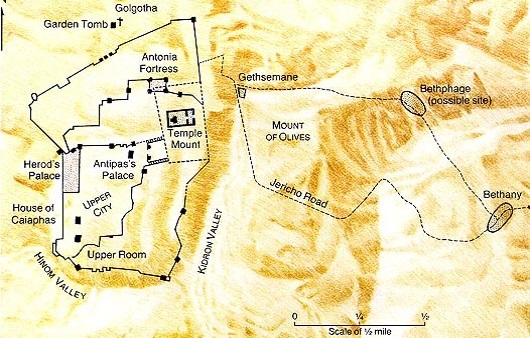 Zacchaeus
Jericho
Lk 19
Jesus on Donkey
Mk 11
The King Enters Jerusalem
Jesus’ Last WeekKing Rejections
Mk 11:12-14
Mk 11:20-26
Jesus Travels – Monday
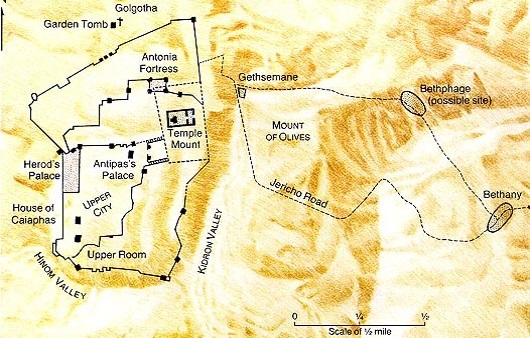 Jesus 
Spends Night
Mt 21:17
Barren Fig Tree
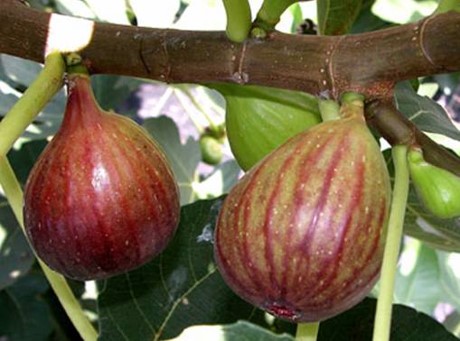 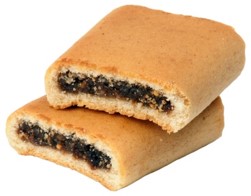 [Speaker Notes: Have you seen a fig?  Not a fig newton]
Mk 11:12-14
Mt 21:19, Fig tree immediately withers
Similar to a Parable 
Lk 13:1-9, unless you repent you shall likewise perish
Jesus’ last year of his Ministry
Given opportunity 
This latter was not
A Day of Rejection
The Barren Fig Tree
Rejected by the King
Lesson
Time for repentance was past
Time for “judgment”
Mt 23:34-39
Application
God has a purpose for us
Lk 13, repent or we shall likewise perish
Patience and Effort
But one day…
A Day of Rejection
The Barren Fig Tree
Rejected by the King
Jesus Travels – Tuesday
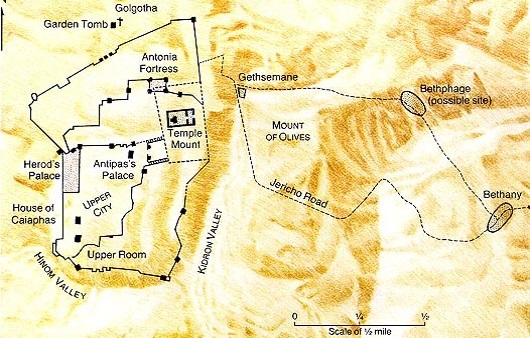 Jesus 
Spends Night
Mk 11:20-24
The Next Day (Tuesday) 
Vs. 20, The fig tree is Dried up
Have Faith in God
To Move Mountains
Disciple had a weak faith
Mt 17:14-21, healing of the son who had a devil
Lk 17:5-6, move trees
A Day of Rejection
Dead Fig Tree
[Speaker Notes: We have skipped the cleaning of the temple, next weeks lesson.]
Mk 11:25-26
Forgive Others
Mt 11:4, Jesus’ Model Prayer
Mt 18:21-35, Parable of the Unforgiving Servant
A Day of Rejection
Dead Fig Tree
Applications
Faith in Prayer
Jas 1:5-8, ask for wisdom in faith
Jas 5:13-18, example of Elijah 
Forgive Others
Mt 18:21-35, Parable of the Unforgiving Servant
A Day of Rejection
Dead Fig Tree
A Kings Rejection
Barren Fig Tree
Opportunity had Past – Time of Judgment
Fulfill God’s Purpose
Bear Fruit – Or be Rejected 
Have Faith
Forgive – Or be Rejected